Паспорт проекта  «Оптимизация процесса «Организация заседаний секций межведомственной рабочей группы «Новые технологии и материалы в строительной отрасли» в рамках Совета по инновационно-технологическому развитию области при Губернаторе Белгородской области»
Наименование органа власти: Департамент строительства 
и транспорта области
Наименование отдела : Отдел анализа, прогнозирования и развития строительного комплекса
Границы процесса: От формирования повестки дня заседания секций рабочей группы до  регистрации участников заседания секции рабочей группы.
Дата начала  проекта:03.09.2018 г.
Дата окончания проекта:31.03.2019 г.
Общая информация
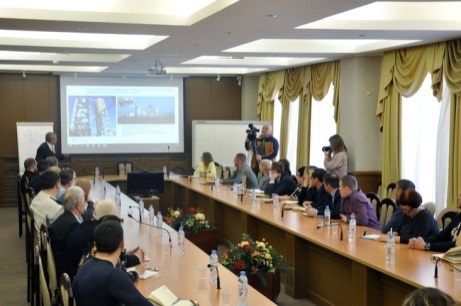 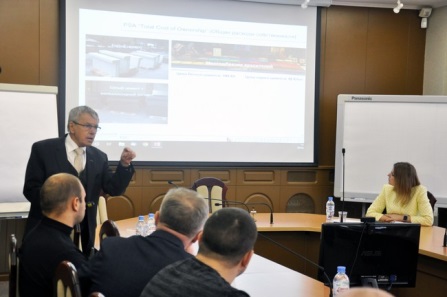 Фотография
Обоснование выбора процесса
Процесс является значимым в работе отдела в связи необходимостью привлечения к работе всех сотрудников отдела (2 человека), а также временные затраты на процесс могут достигать до 8 рабочих часов в день.
Процесс необходимо повторять не менее 1 раза в месяц
В процессе задействованы 7 сотрудников департамента строительства и транспорта области, сотрудники БГТУ им. В.Г. Шухова,  представители организаций строительной отрасли региона (всего не менее 50 участников).
Нерегулярность проведения заседаний секций рабочей группы влияет на сокращение рассматриваемых тем, эффективность и результативность работы группы.
Сокращение времени протекания процесса
- организация заседаний секций межведомственной рабочей группы «Новые технологии и материалы в строительной отрасли» в рамках Совета по инновационно-технологическому развитию области при Губернаторе Белгородской области с 4440 минут до 2865 минут
Цели проекта
Эффекты проекта
1. Для организации: сократилось время на организацию заседаний секций, повышена эффективность взаимодействия
2. Для населения: появление новых высокотехнологичных решений и изделий
1
Команда проекта
Руководство проектом
Заказчик проекта
Руководитель проекта
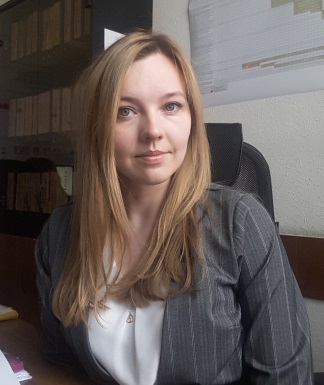 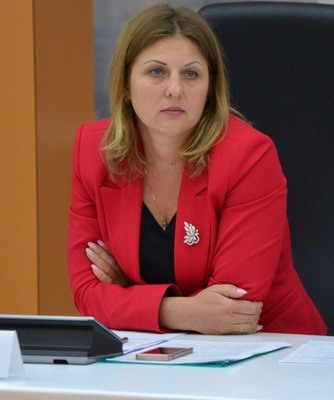 ФОТО
ФОТО
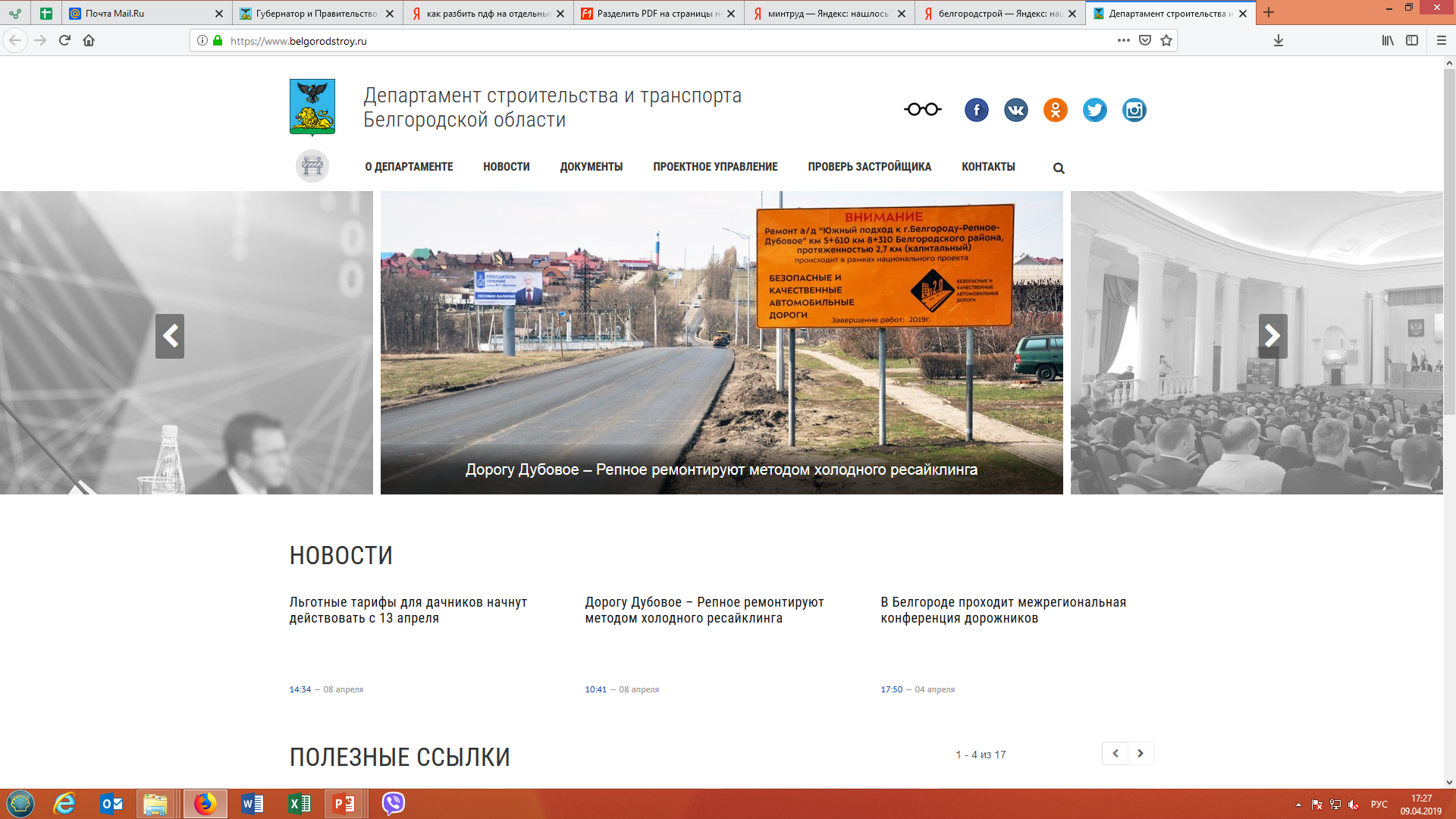 Ганцева С.А., заместитель начальника отдела анализа, прогнозирования и развития строительного комплекса
Козлитина О.П., заместитель начальника департамента
Рабочая группа проекта
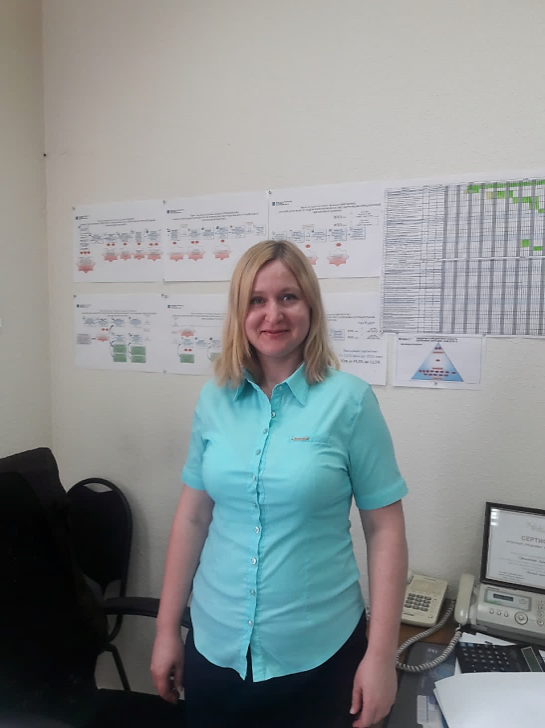 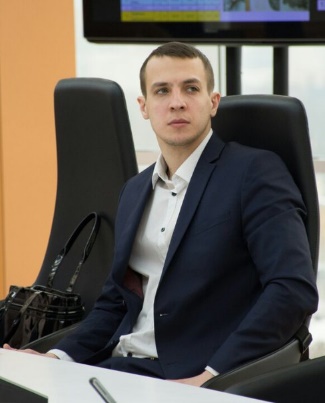 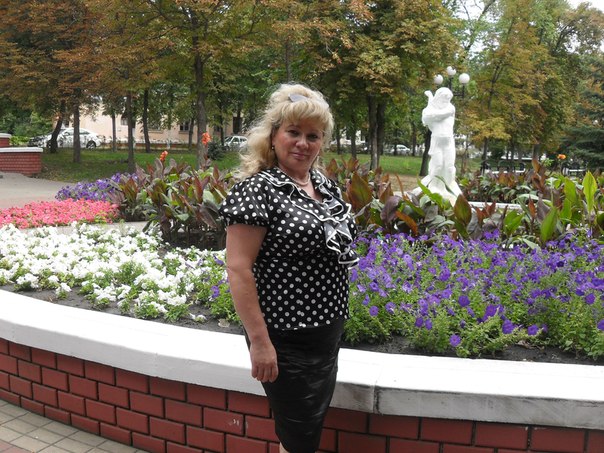 ФОТО
ФОТО
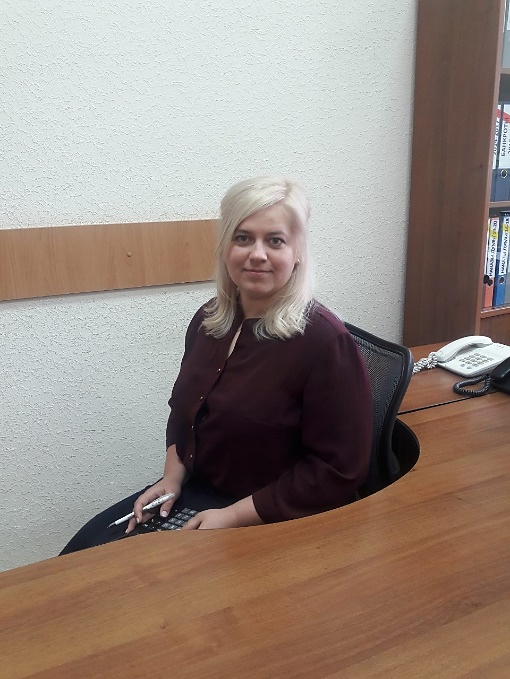 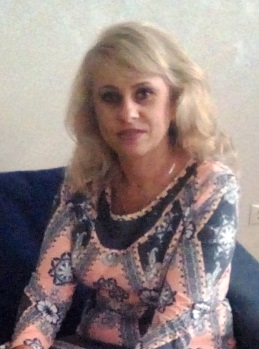 ФОТО
ФОТО
ФОТО
Озерова С.Н., заместитель начальника управления – начальника отдела
Васильченко Ж.А., консультант отдела
Ивашуткина М.Е., консультант отдела
Старшиков О.С., консультант отдела
Скрынникова Л.В, главный специалист  отдела
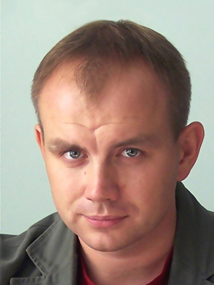 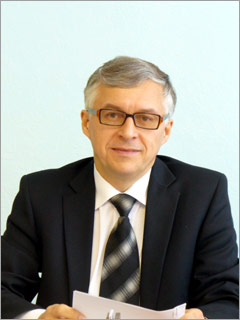 ФОТО
ФОТО
Наумов А.Е., начальник УНИР БГТУ им.В.Г.Шухова
2
Евтушенко Е.И.,первый проректор 
БГТУ им.В.Г.Шухова
Карта текущего состояния процесса «Организация заседаний секций межведомственной рабочей группы «Новые технологии и материалы в строительной отрасли» в рамках Совета по инновационно-технологическому развитию области при Губернаторе Белгородской области»
2
3
1
5
4
Заместитель начальника департамента согласовывает тему, дату и время проведения заседания секции рабочей группы 
(15-180 мин.).
Начальник отдела прорабатывает с сотрудником БГТУ им В.Г. Шухова 1 вопрос о предложениях тем университета к заседанию секции рабочей группы (150-180 мин.).
Сотрудник БГТУ им. В.Г. Шухова 1 прорабатывает вопрос о темах к заседанию секции рабочей группы с сотрудником БГТУ им. В.Г. Шухова 2  (150-180 мин.).
Сотрудник БГТУ им В.Г. Шухова 2 готовит письмо с предложениями тем в департамент и направляет его по электронной почте в адрес начальника отдела (180-240 мин.).
Начальник отдела докладывает заместителю начальника департамента о предложениях тем БГТУ им. В.Г. Шухова к заседанию секции рабочей группы (180-240 мин.).
Карта
1
2
2
3
4
7
9
10
Сотрудник БГТУ им В.Г. Шухова 2 информирует начальника отдела о согласовании с сотрудником БГТУ им. В.Г. Шухова 1 темы, даты и времени проведения заседания секции рабочей группы 
(30-60 мин.).
Начальник отдела информирует Сотрудника БГТУ им В.Г. Шухова 2 о теме, месте и времени проведения заседания секции рабочей группы (15-180 мин.).
Сотрудник БГТУ им. В.Г. Шухова 1 согласовывает тему, дату и время проведения заседания секции рабочей группы 
(90-120 мин.).
8
Сотрудник БГТУ им В.Г. Шухова 2 информирует Сотрудник БГТУ им. В.Г. Шухова 1 о согласованной заместителем начальника департамента теме, дате и времени проведения заседания секции рабочей группы (120-150 мин.).
Начальник отдела информирует заместителя начальника департамента о согласовании сотрудником БГТУ им. В.Г. Шухова 1 темы, даты и времени проведения заседания секции рабочей группы 
(60-90 мин.).
6
9
3
3
1
2
3
4
3
Карта текущего состояния процесса «Организация заседаний секций межведомственной рабочей группы «Новые технологии и материалы в строительной отрасли» в рамках Совета по инновационно-технологическому развитию области при Губернаторе Белгородской области»
7
11
12
13
14
15
Заместитель начальника департамента принимает решение о проведении заседания секции 
(30-60 мин.)
Начальник отдела поручает консультанту отдела приступить к организации заседания секции рабочей группы в соответствии с согласованной темой, датой и временем проведения заседания секции 
(5-10 мин.)
Консультант отдела формирует повестку заседания и список участников секции 
(180-240 мин.)
Консультант отдела согласовывает повестку заседания и список участников заседания секции с начальником отдела 
(5-20 мин.)
Начальник отдела утверждает у заместителя начальника департамента повестку дня и список участников заседания секции 
(60-120 мин.)
5
17
18
19
16
Консультант отдела направляет сотруднику БГТУ им В.Г. Шухова 2 повестку дня и список участников заседания секции рабочей группы (15-60 мин.)
Консультант отдела готовит письма участникам заседания секции рабочей группы 
(60-120 мин.)
Консультант отдела рассылает письма в адрес приглашённых (180-240 мин.)
Заместитель начальника департамента подписывает письмо в адрес участников заседания секции рабочей группы
 (5-30 мин.)
Консультант отдела распечатывает письмо, визирует у начальника отдела и передает на подпись заместителю начальника департамента 
(20-30 мин.)
20
6
7
2
5
6
7
4
Карта текущего состояния процесса «Организация заседаний секций межведомственной рабочей группы «Новые технологии и материалы в строительной отрасли» в рамках Совета по инновационно-технологическому развитию области при Губернаторе Белгородской области»
21
22
23
Консультант отдела контролирует получение письма – приглашения 
(180-240 мин.)
Сотрудник БГТУ им В.Г. Шухова 2 готовит регламент заседания секции в части касающейся представителей науки, визирует и направляет в департамент по электронной почте (120-150 мин.)
Консультант отдела готовит регламент заседания секции в части касающейся выступления представителей власти и бизнеса, распечатывает и визирует у начальника отдела 
(120-150 мин.)
6
8
24
25
26
Сотрудник БГТУ им В.Г. Шухова 2 бронирует зал и готовит материалы для его оформления 
(300-360 мин.).
Начальник отдела обобщает регламент заседания секции рабочей группы представителей власти, науки и бизнеса, распечатывает и согласовывает с заместителем начальника департамента 
(30-150 мин.).
Сотрудник БГТУ им В.Г. Шухова 3 регистрирует участников заседания рабочей группы 
(60 мин.).
2
8
5
Пирамида проблем
1
2
Федеральный
3
4
Региональный
5
6
4
5
3
2
6
7
7
1
Уровень ОИВ
8
8
Проблемы, которые могут остаться не решенными
6
Анализ проблем «5 почему?»
Вклад 
в достижение цели
795 МИН.
7
Карта целевого состояния процесса «Организация заседаний секций межведомственной рабочей группы «Новые технологии и материалы в строительной отрасли» в рамках Совета по инновационно-технологическому развитию области при Губернаторе Белгородской области»
4
3
2
Начальник отдела1 поручает сотруднику отдела1 подготовить график проведения заседаний секций на полугодие в соответствии с темами, представленными БГТУ им. В.Г. Шухова 
(5-10 мин.).
Сотрудник БГТУ им В.Г. Шухова 2 готовит письмо с предложениями тем , подписывает сотрудником БГТУ им В.Г. Шухова1 и направляет письмо по электронной почте в адрес начальника отдела 1 (180-240 мин.).
Начальник отдела 1 прорабатывает с сотрудником БГТУ 
им. В.Г. Шухова1 вопрос о предложениях тем университета к заседанию секций рабочих групп 
(150-180 мин.)
1
Сотрудник БГТУ им. В.Г. Шухова1 прорабатывает вопрос о темах к заседанию секций рабочих группы с сотрудником БГТУ
 им. В.Г. Шухова 2 
(150-180 мин.).
Создание системы выявления потребностей предприятий строительного комплекса в необходимости внедрения новых материалов и технологий.

Повышение 
результативности работы группы, применение новых материалов и технологий в производстве строительных материалов, расширение ассортимента и качества выпускаемой продукции
Формирование графика заседаний секций рабочей группы на полугодие с учетом выявленных потребностей предприятий строительного комплекса в необходимости внедрения новых материалов и технологий

Экономия-  270 минут
8
8
Карта целевого состояния процесса «Организация заседаний секций межведомственной рабочей группы «Новые технологии и материалы в строительной отрасли» в рамках Совета по инновационно-технологическому развитию области при Губернаторе Белгородской области»
8
Сотрудник отдела1 готовит график проведения заседаний секций на полугодие, распечатывает и передаёт начальнику отдела1 для согласования (120-360 мин.).
Сотрудник БГТУ им. В.Г. Шухова1 согласовывает график и направляет начальнику отдела1
 (120-360 мин.).
Начальник отдела1 согласовывает график с заместителем начальника департамента и направляет для согласования сотруднику БГТУ им. В.Г. Шухова1 (100-210 мин.).
Начальник отдела1 согласованный заместителем департамента и сотрудником БГТУ им В.Г. Шухова1 график проведения заседаний секций на полугодие передает на утверждение заместителю Губернатора области – начальнику департамента 
(5-10 мин.).
5
7
6
12
9
Заместитель Губернатора области – начальник департамента утверждает график и передает для работы заместителю начальника департамента (120-360 мин.).
10
11
Заместитель  начальника департамента направляет график для работы начальнику отдела 1
 (5-10 мин.).
Сотрудник отдела1 составляет электронный справочник участников заседаний секций и согласовывает его с начальником отдела1 
(175-350 мин.).
Сотрудник отдела1 направляет утверждённый заместителем Губернатора области – начальником департамента график проведения заседаний секций на полугодие всем участникам заседаний 
(60-120 мин.).
Создание электронной базы данных участников заседаний секций (список  участников заседаний секций, их контактных данных,  должностей, телефонов и адресов электронной почты)
Экономия-  240 минут
Направление графика заседаний секций рабочей группы участникам заседаний 

Экономия-  180 минут
9
9
Карта целевого состояния процесса «Организация заседаний секций межведомственной рабочей группы «Новые технологии и материалы в строительной отрасли» в рамках Совета по инновационно-технологическому развитию области при Губернаторе Белгородской области»
Сотрудник отдела1 контролирует получение графика 
(25-60 мин.).
17
15
13
16
Сотрудник БГТУ им. В.Г. Шухова2 бронирует зал в соответствии с утверждённым графиком и готовит материалы для его оформления.
(195-225 мин.)
Сотрудник отдела1 направляет информационное письмо за 3 дня до даты проведения очередного заседания секции.
(90-120 мин.)
Сотрудник БГТУ им. В.Г. Шухова3 регистрирует участников заседания секции 
 (55-60 мин.)
Включение в медиа-план БГТУ им. В.Г.Шухова заседаний секций рабочей группы в соответствии с утверждённым графиком

Экономия-  15 минут
Использование формы онлайн коммуникации (подключение к онлайн платформе БГТУ им.В.Г.Шухова)

Экономия-  90 минут
10
10
Достигнутые результаты реализации проекта
Оптимизация работы по организации заседаний 
секций рабочей группы
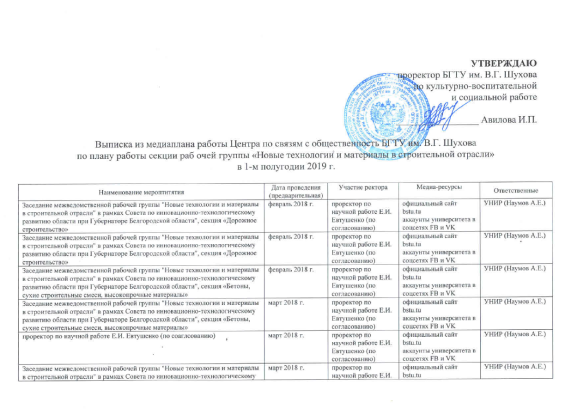 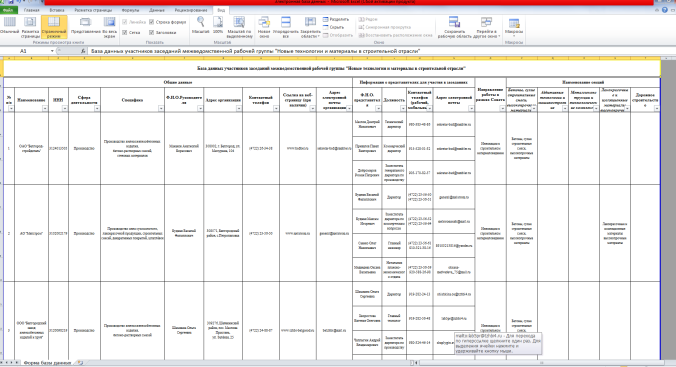 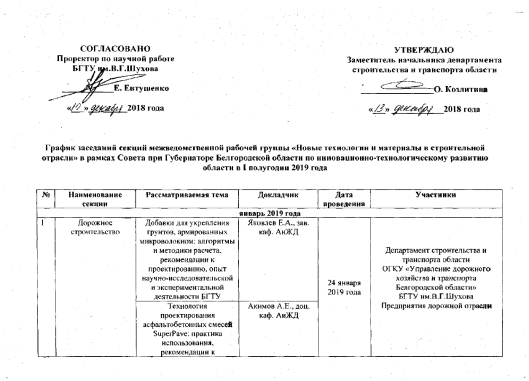 Утвержден график заседаний секций
База данных участников
Выписка из медиа-плана 
БГТУ им.В.Г.Шухова
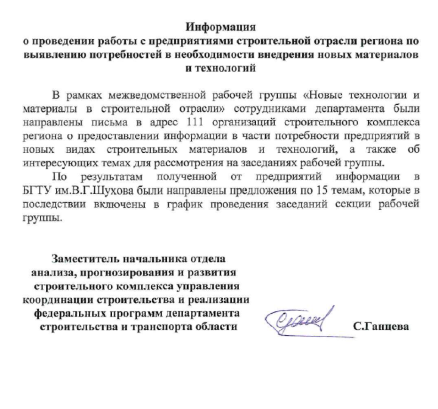 Предложения предприятий строительной отрасли по темам включены в график
Инструкция для подключения к вебинарам
В 2 раза сократилось время на поиск данных участников, 
согласование тем заседаний
11
Достигнутые результаты реализации проекта
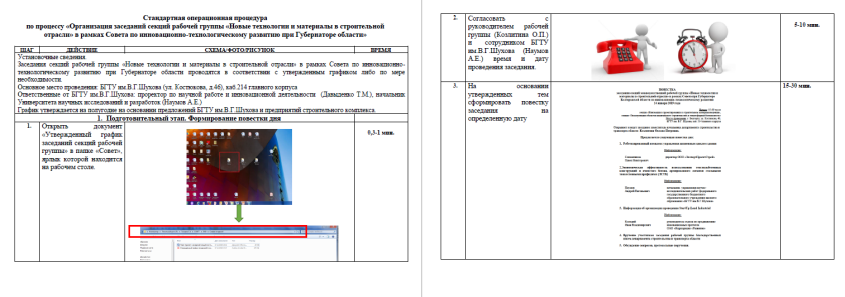 2. Повышение эффективности взаимодействия участников рабочей группы
3. Появление новых высокотехнологичных решений и изделий, которые будут доступны застройщикам, населению.
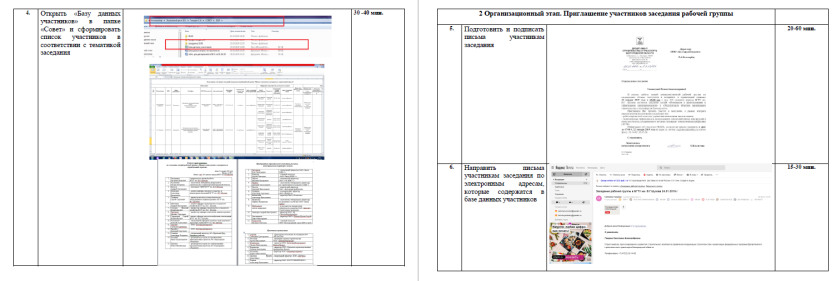 СОП
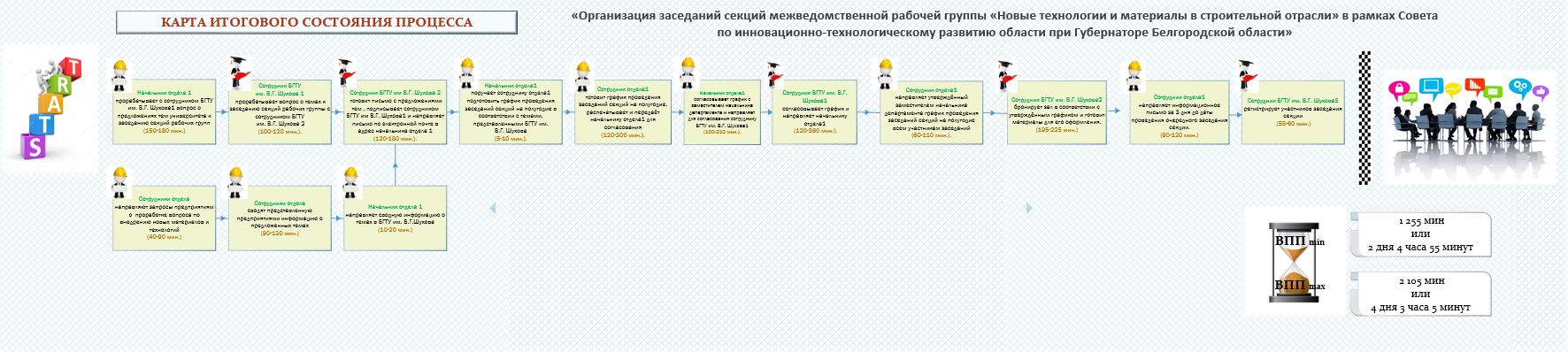 В результате время протекания процесса уменьшилось на 52,5% 
(с 4 440 мин до 2 105 мин)
12